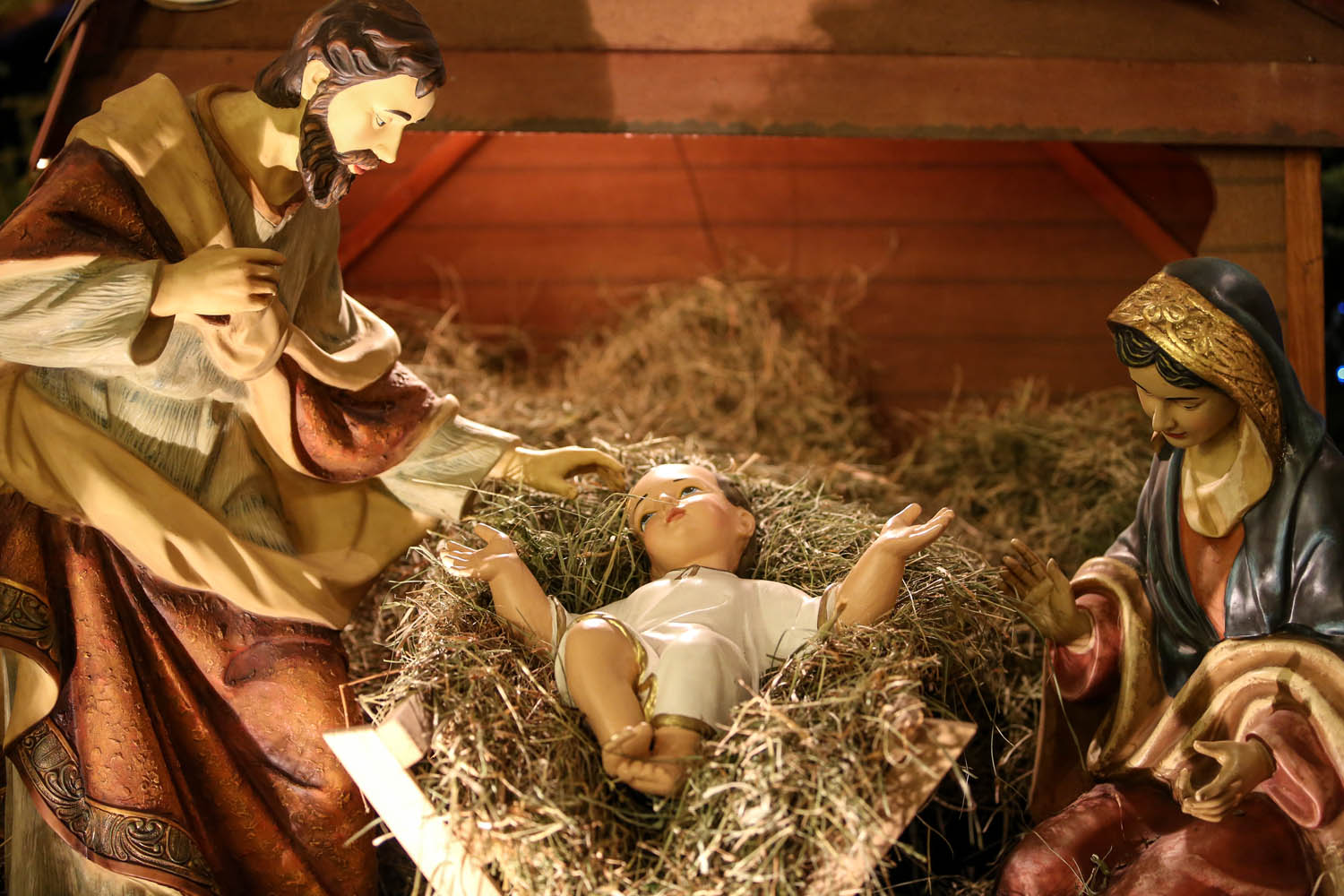 ŚwiętaBożego Narodzenia
Boże Narodzenie inaczej nazywane jest Narodzeniem Pańskim.
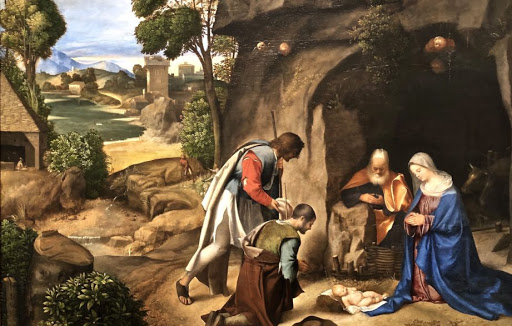 Jest to święto, które przypomina wierzącym 
o narodzinach Jezusa.
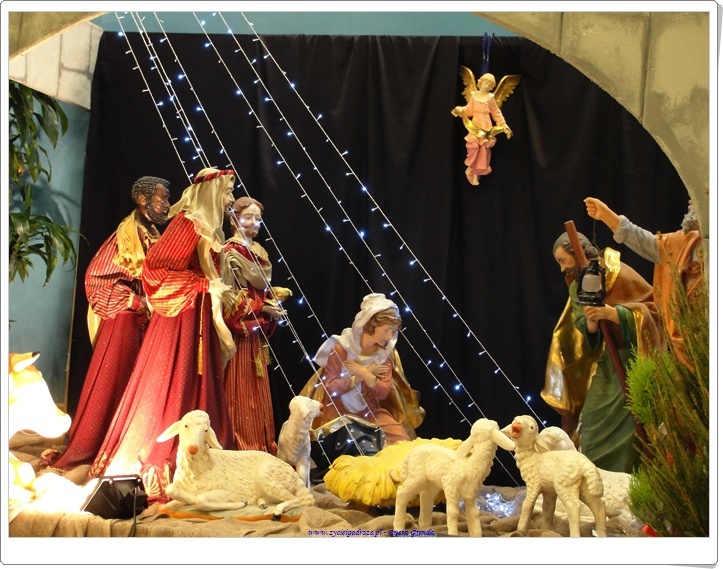 Czy wiecie, jakie są tradycje związane z Bożym Narodzeniem?
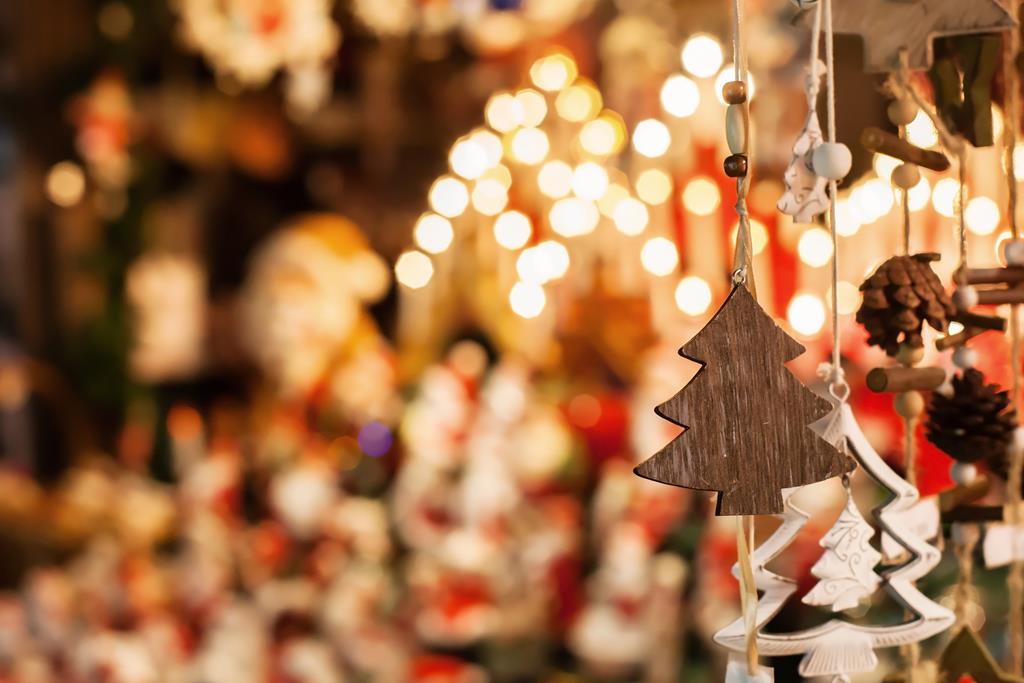 Burza mózgów
ŚWIĄTECZNE TRADYCJE:
W Wigilijny wieczór pod obrus kładziemy sianko.
Na stole, podczas wieczerzy, w Wigilię, powinno znaleźć się 12 potraw.
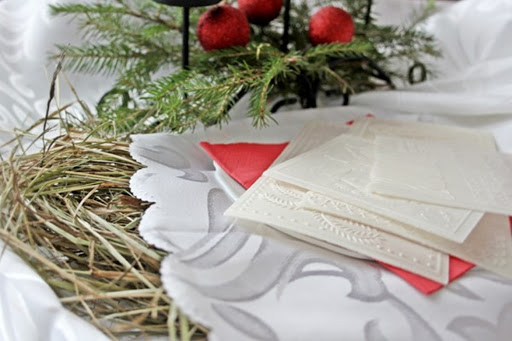 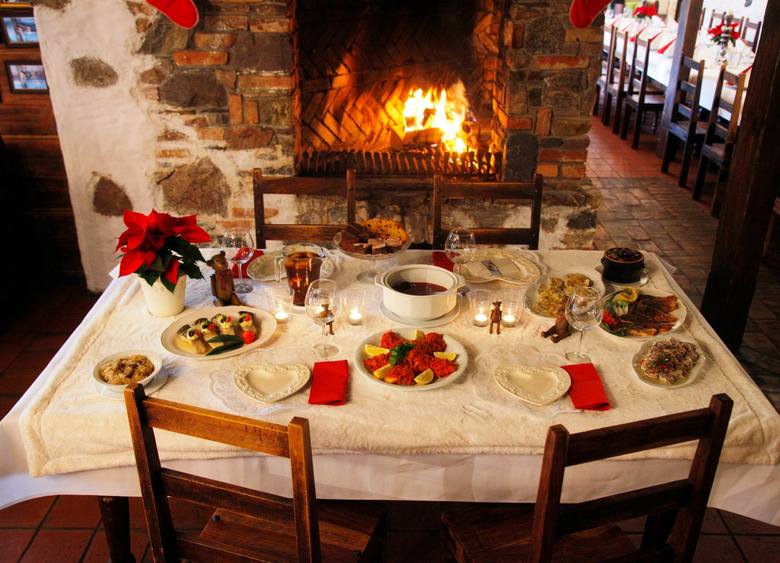 Czy wiesz, że…
Liczba dań wigilijnych pochodzi od 12 apostołów, wśród których swój ostatni posiłek spożył Jezus Chrystus.
Wymień znane Ci potrawy wigilijne.
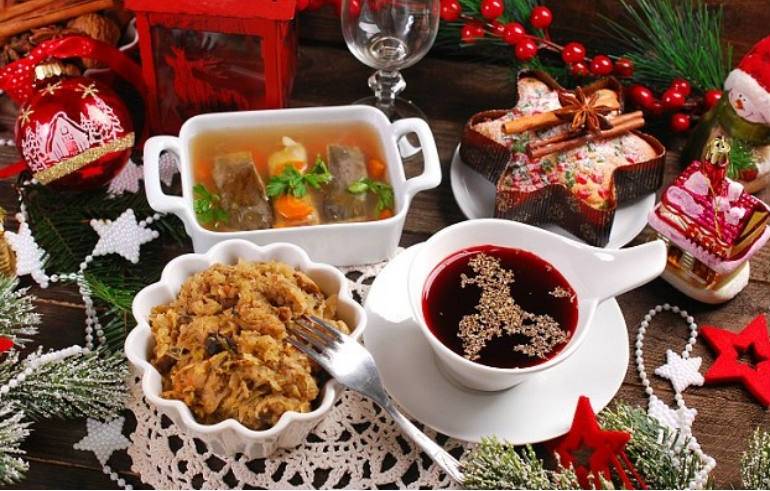 12 potraw wigilijnych:
Barszcz
Karp
Pierogi (najczęściej ruskie lub z kapustą i grzybami)
Śledzie
Grzybowa (lub kompot z suszu)
Ryba po grecku
Sałatka ziemniaczana (jarzynowa lub śledziowa)
Kutia
Kapusta z grochem
Paszteciki z grzybami
Krokiety
Makowiec
Zgodnie z tradycją, na wigilijnym stole nie powinno pojawiać się mięso. Dominują więc dania rybne.
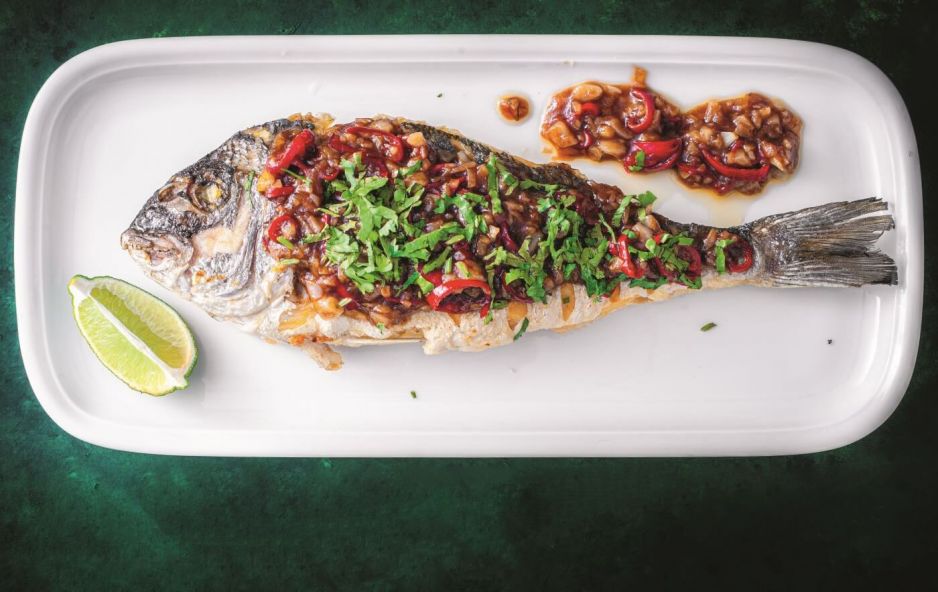 W Wigilię - warto zapewnić dodatkowe nakrycie na stole – dla niespodziewanego gościa.
Tradycją jest także wspólne kolędowanie.
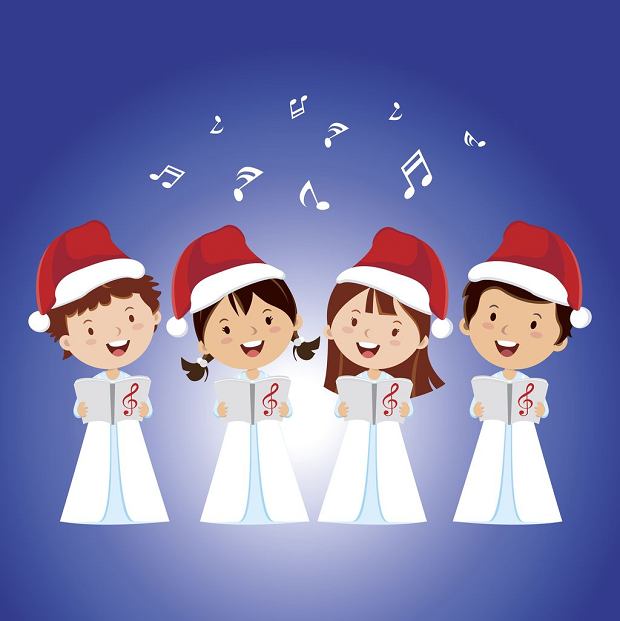 Jakie kolędy znacie?
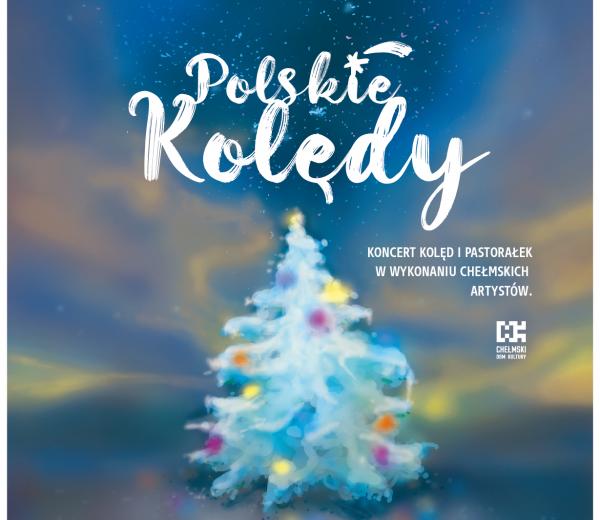 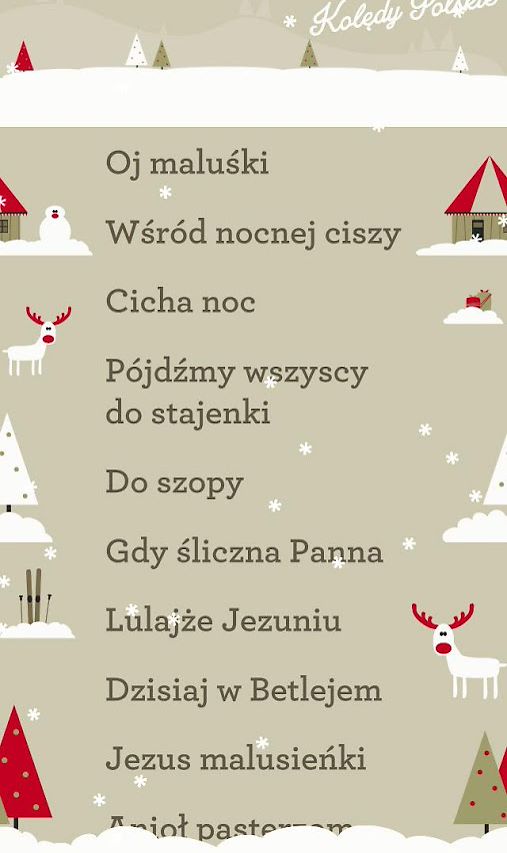 Najpopularniejsze kolędy…
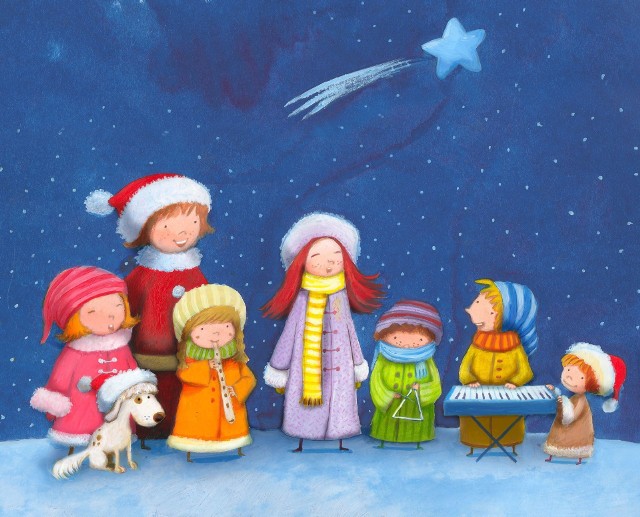 Kolędy śpiewamy po to, aby oddać cześć narodzonemu Jezusowi. 
Jest to także oznaka naszej wielkiej radości.
Idę do stajenki,
Do Ciebie, Jezusie,
niosę chlebka dwa bochenki,
Zbawicielu nasz – Chrystusie.

W szopce narodzony,
zwierzątkami otoczony-
dobrze, że z nami jesteś,
Jezu zrodzony!
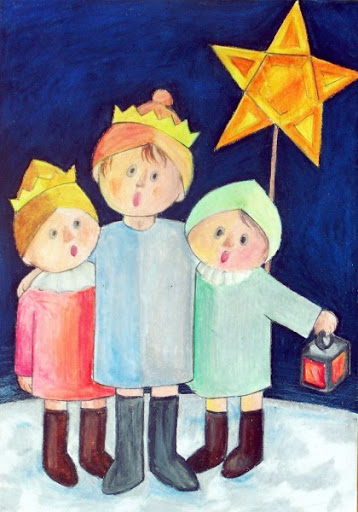 Jedną z głównych tradycji świątecznych jest wspólne ubieranie choinki. 
Choinkę dekorujemy najczęściej bombkami, łańcuchami, aniołkami, pierniczkami oraz światełkami.
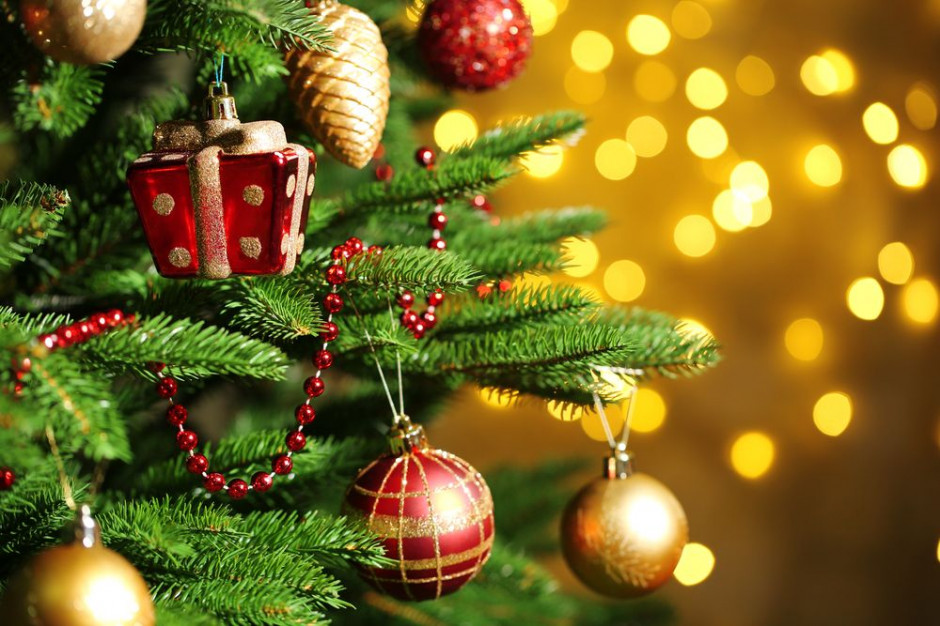 Dzieci bardzo cieszy fakt, że pod świąteczną choinką, znajdują wspaniałe prezenty. Często czekały na nie przez calutki, długi rok.
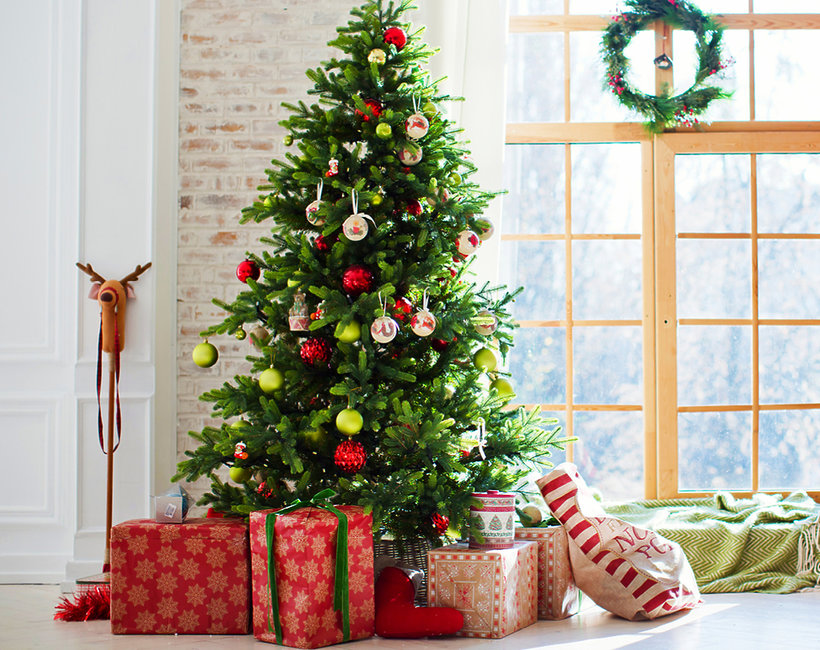 Jaka może być CHOINKA?
Szukamy określeń,
Szukamy skojarzeń…
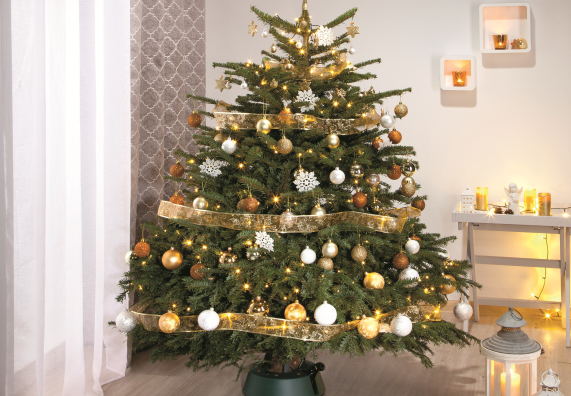 Jaka jest Wasza choinka?Wybierz odpowiedź.
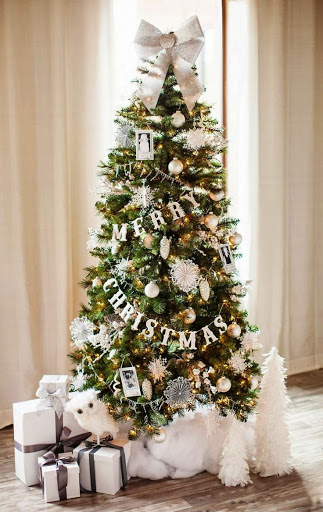 Żywa czy sztuczna?
Wysoka czy niska?
Gruba czy cienka?
Ubrana czy nieubrana?
Ze światełkami czy bez światełek?
Jednokolorowa czy wielokolorowa?
Ze śniegiem czy z bombkami?
W domu czy na dworze?
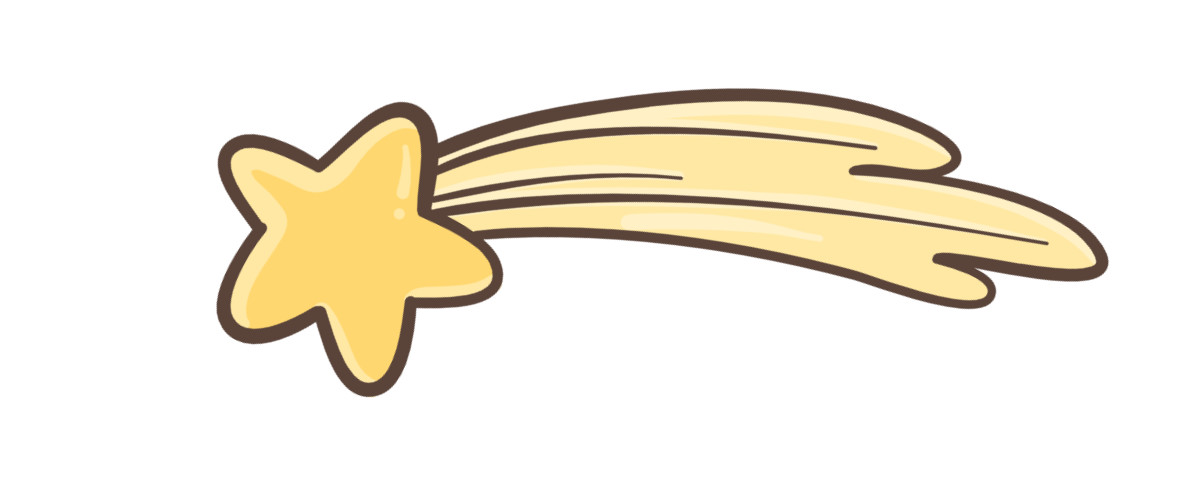 Tradycja mówi, że do wigilijnej wieczerzy siadamy dopiero wtedy, gdy na niebie pojawi się pierwsza gwiazda.
Pierwsza gwiazdka w Wigilię:
Jest ona symbolem tego, że dawno temu Gwiazda Betlejemska wskazała Trzem Królom drogę do Jezusa.
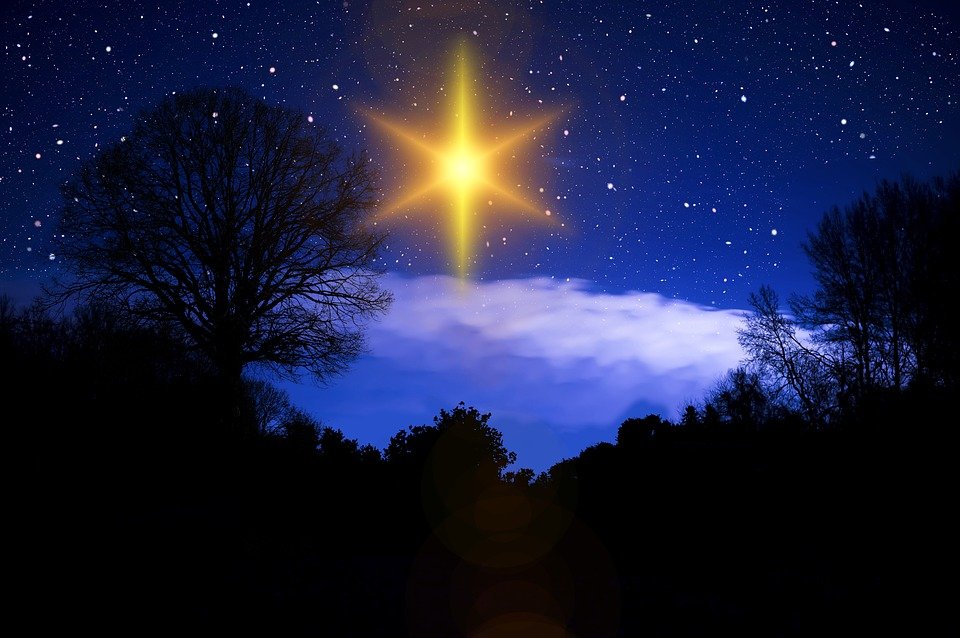 Dopasuj do siebie wyrazy:
GWIAZDA                                NARODZENIE

BOŻE                                         STÓŁ

WIGILIJNY                                BETLEJEMSKA
QUIZ:Sprawdźcie swoją wiedzę. 
1. Jakie imiona mają Trzej Królowie?
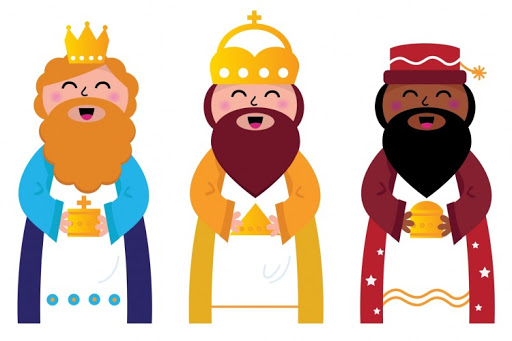 2. Wigilia jest:

25 grudnia
24 grudnia
30 grudnia
3. Podczas wigilijnej wieczerzy dzielimy się:

opłatkiem,
jajkiem,
pieniędzmi
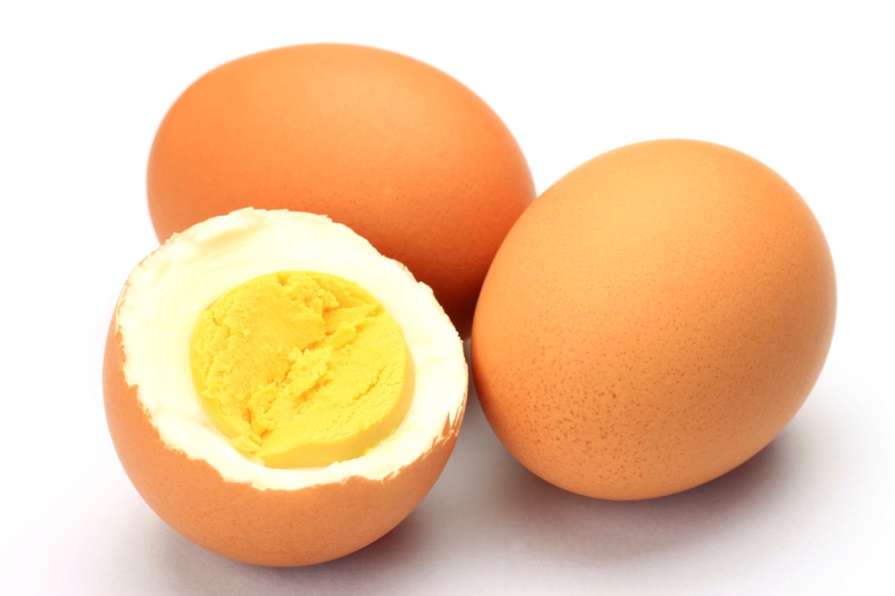 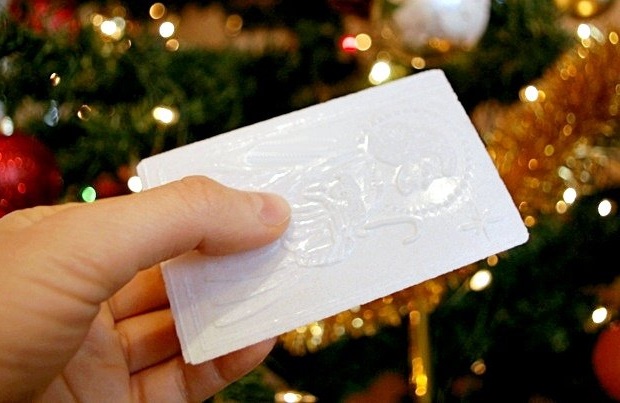 4. Boże Narodzenie, inaczej nazywamy:

Zwiastowaniem,
Narodzeniem Pańskim,
Narodzeniem Człowieka
5. Z okazji świąt Bożego Narodzenia:

a) święcimy koszyk z pokarmem,
b) Wysyłamy pocztówki z wakacji,
c) składamy sobie życzenia
6. Jakie dary przynieśli Jezusowi królowie?
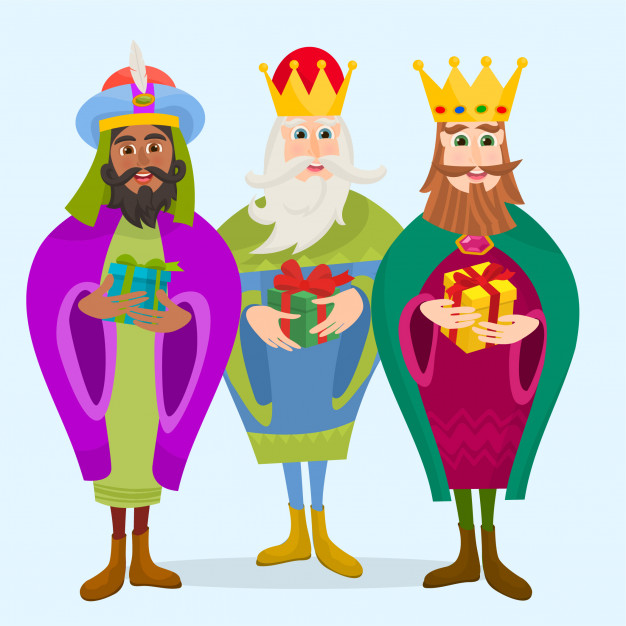